Schulbildung statt Kinderarbeit in Uganda
Vision von TearFund Schweiz
Dank unserem Engagement können sich Menschen aus der Armut befreien.
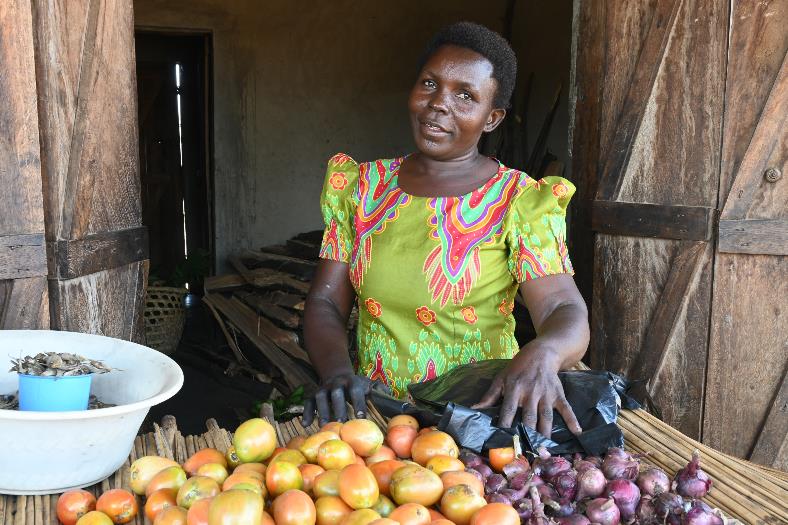 Bildung statt Kinderarbeit
Die Ausgangslage
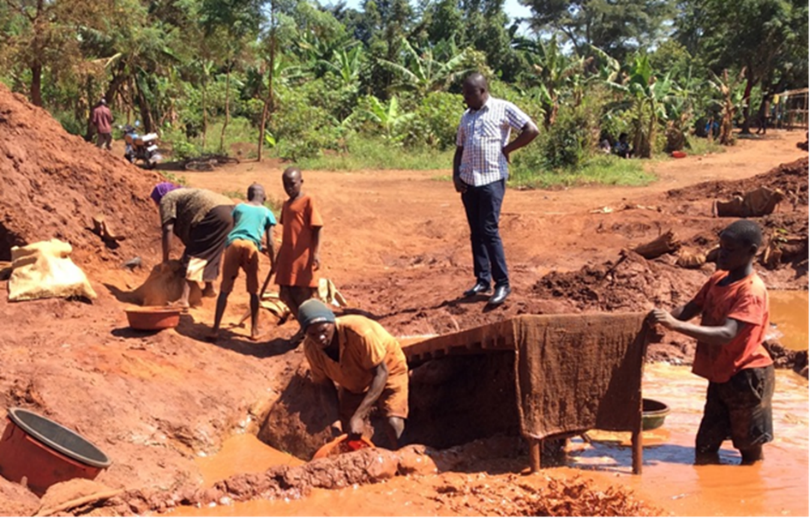 Aufgrund grosser Armut im Südosten Ugandas schicken viele Familien ihre Kinder in die Goldminen statt in die Schule.
Bildung statt Kinderarbeit
Die Ausgangslage
Seit im Jahr 2000 Gold in der Region entdeckt wurde, gibt es zusätzlich viele kleine, informelle Goldminen wo Kinder nach Gold graben.
Bildung statt Kinderarbeit
Die Ausgangslage
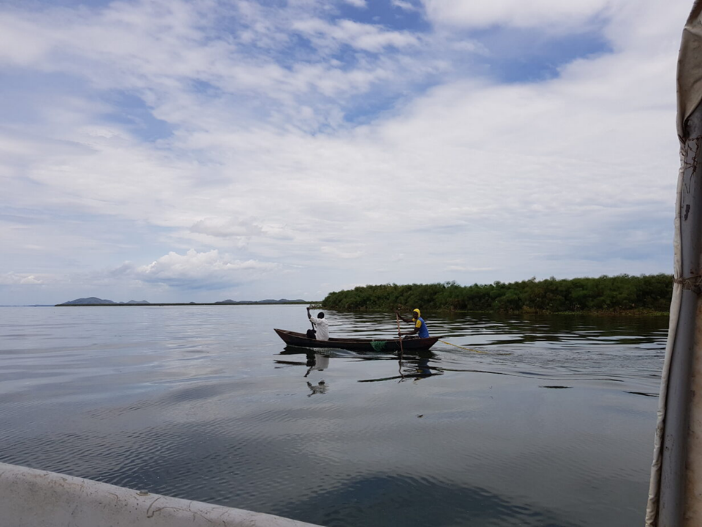 Jedes 4.Kind in Uganda ist von Kinderarbeit betroffen. Viele verrichten gefährliche Arbeiten wie fischen. Die Kinder können nicht schwimmen und ertrinken, wenn ihre Boote kentern.
Bildung statt Kinderarbeit
Die Projektziele
940 arbeitende Kinder aus dem Namayingo-Bezirk werden neu in der Schule integriert.
Bildung statt Kinderarbeit
Die Projektziele
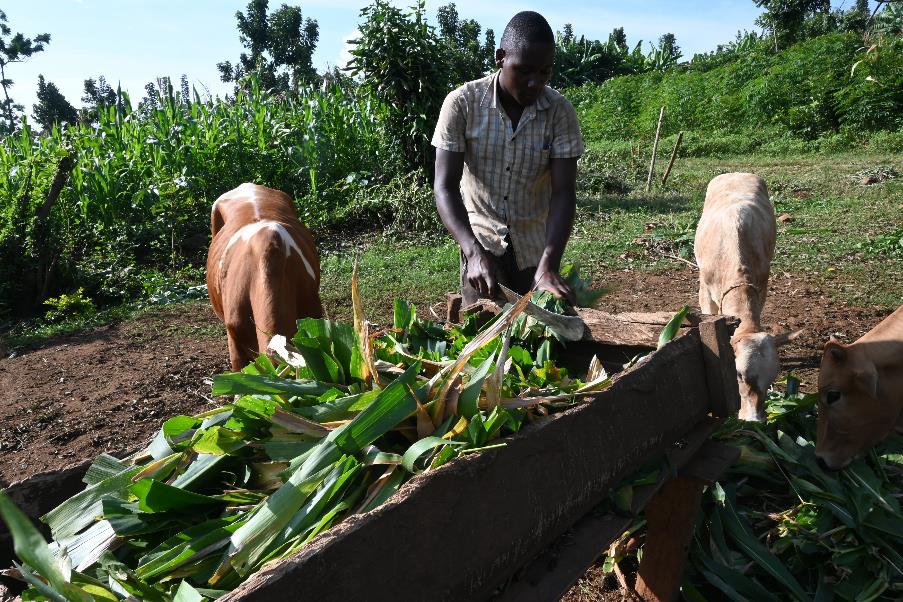 Die Familien der Kinder werden geschult in nachhaltige Anbaumethoden. So ist die Existenz der Familie gesichert.
Bildung statt Kinderarbeit
Die Erfolge
«Ich habe ein neues Gold gefunden und unsere Familie hat nun genug.»
R.O.

Das neue Gold: 
Schulunterricht 
und genug Verdienst 
dank Verkaufsstand
Bildung statt Kinderarbeit
Ein engagiertes Team
TearFund arbeitet mit der einheimischen Partnerorganisation CaRNaC. Diese engagiert sich für die Rechte der Kinder.
Bildung statt Kinderarbeit
Die Erfolge
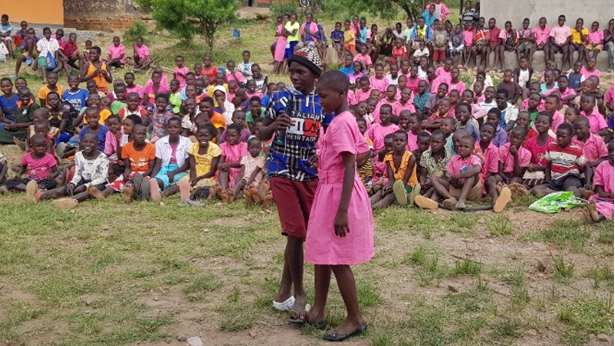 Die Schulkinder tanzen und singen:«Verliere nie die Hoffnung. Wir arbeiteten in den Minen und auf dem Wasser. Heute gehen wir zur Schule.»
Bildung statt Kinderarbeit
Helfen Sie mit, einen Unterschied zu machen.
Es gibt immer noch Kinder, die in den Minen oder als Fischer arbeiten. 

Hilf heute mit 
den Unterricht für diese Kinder 
die Weiterbildung ihrer Eltern

mit einer Spende zu ermöglichen.
Bildung statt Kinderarbeit
Hilf mit, einen Unterschied zu machen.
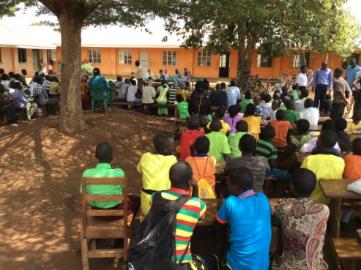 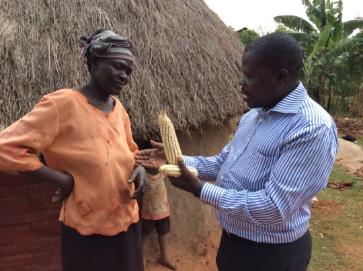 940 gefährdete Kinder besuchen neu die Schule

500 Eltern sind in nachhaltige Landwirtschaft ausgebildet und in Spar- und Leihgruppen integriert

8000 Kindern kennen ihre Rechte 

Geplanter Beitrag von TearFund im 2024:   176‘500.-
Bildung statt Kinderarbeit
Danke !
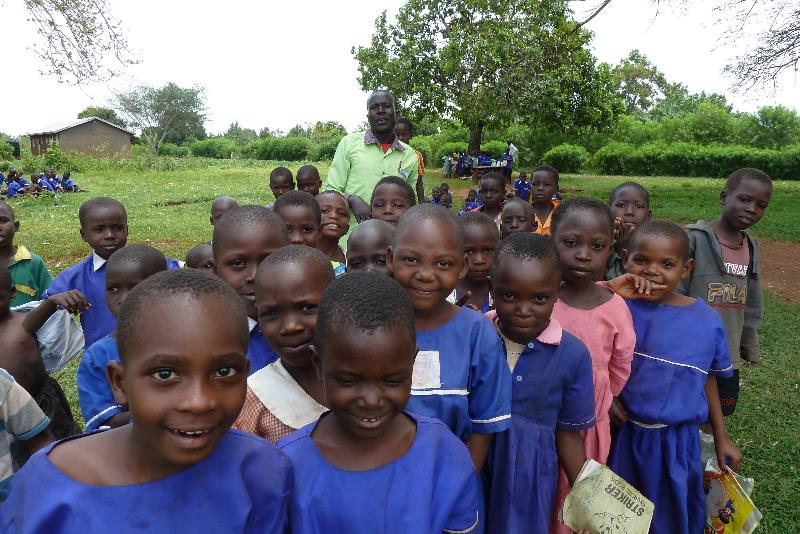 Die neuen Schulkinder sind motiviert.

Wir bedanken uns 
in Ihrem Namen!